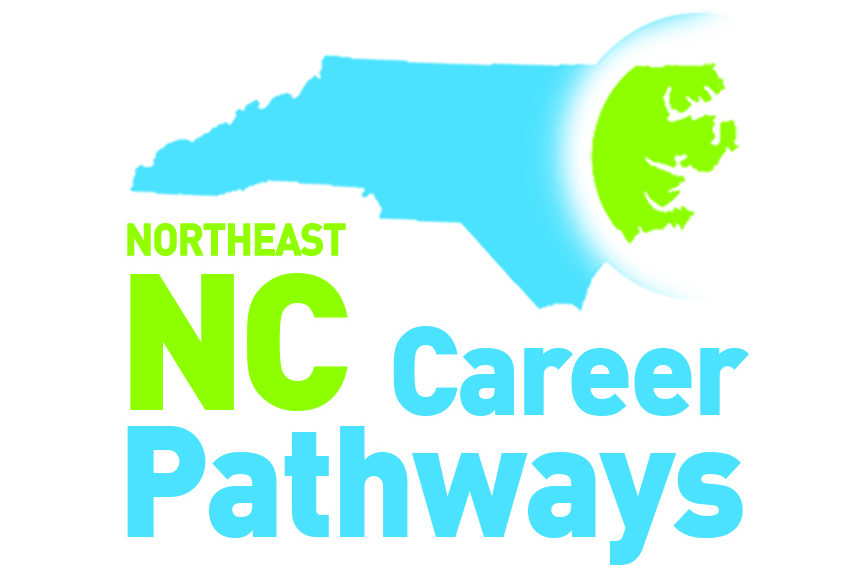 STORYTELLING:
Engagement in Action
Becky Rooks
STORYTELLING IS…
Finding a way to communicate your values in each piece of content you write, rather than beating people over the head with the same “here’s who we are and what we do” message each time
Focused on the “why it matters” rather than the “what we do”
The key to change and the heart of effective communication. Capturing people’s attention, bringing issues to life, engaging and creating a sense of purpose so that people want to be a part of the story & the change
[Speaker Notes: When you know the story, the words come more effortlessly.]
How long do you have to grab someone’s attention?
[Speaker Notes: Our attention span is short (8 seconds) and our brains are programmed to not hold onto information that isn’t useful to us. So hearing bullet points about why your service will benefit them isn’t going to hold our attention long enough to take action/become a supporter. BUT hearing that it will improve our economy or increase community engagement, etc. may resonate with me and therefore stick in my brain.]
Why is storytelling effective?
Storytelling gets at the heart of how humans process information.
When we hear stories, we immediately relate them back to an existing experience to determine how we feel about it. Humans are inherently narcissistic in this way—but this characteristic is exactly what makes storytelling so effective for advocacy and marketing.
Yale University researchers found that providing data on an organization’s impact does not translate into more donations/gifts. In fact, the subjects of the study tended to give more when presented with an emotional story and no data at all! The hard truth is that people do not remember or act on bullet points alone. 

People respond to stories that combine emotions and acts, human narrative and numbers in compelling ways that inspire action.
[Speaker Notes: This is why a tear-jerker go fund me can raise 50k in a day and a standard non-profit will have to fight tooth and nail to raise that in a week]
YOU SHARE A STORY
SUPPORTER RELATES
SUPPORTER TAKES ACTION
SUPPORTER SHARES
THEIR NETWORK TAKES ACTION
ACTIVITYTIME!
Formula for communication
AWARENESS
CONVICTION
Make the reader aware of the situation/problem/issue
Create a conviction in your audience via storytelling
ACTION
COMPREHENSION
Call to action - directly state next step/how they can help & link if possible!
Help them understand how this situation affects them and explain that you have a solution
[Speaker Notes: This copywriting formula is widely used for fundraising, where it focuses more on personal conviction than on solving people’s problems.
So what’s so great about this formula?
You can use it to approach any subject—even one that your customer is not yet aware of. And your efforts can be quite successful as long as your topic has enough weight to create a sense of conviction.

Attention – Grab the readers’ attention.
Interest – Offer your readers content that really interests them.
Desire – Explain the benefits of your product/service and make your readers want it.
Action – Ask your potential customers to take your desired action (fill in the order form, download an ebook, subscribe, etc.).
You can’t overestimate the value of this standard formula: it’s plain yet super effective. And it can be used in any kind of marketing copy. If you look closely, you might even start recognizing AIDA copywriting in advertisements created a hundred years ago.
For this strategy to work, make sure to lay solid ground to reach your aim:
Choose a catchy headline to attract your prospects, and then find the right words to keep them genuinely interested in reading your content until the end.
A - We are working to grow sports tourism in Greenville
C - In order to do that we need ABC (facilities, advocacy, etc.). If that happens, ABC will happen to benefit our community
C - If we don’t do this, ABC will happen that will hurt our community
A - This is how you can help!]
AUDIENCE
Figure out the heart of your story, then figure out why what you’re doing matters to the person you’re speaking to.
[Speaker Notes: Get feedback on who their audiences are and how they could tailor the story to that person. Stakes/what can be gained/what can be lost is the main change!]
Keys to Engagement
How to put the story into action
AUTHENTICITY: People resonate with genuine stories even if the subject isn’t super interesting to them
APPLICABLE: In order for someone to act on what you’re saying, it has to matter to them in some way. This can be achieved through tailoring your story to your audience.
ACTIONABLE: People don’t take steps they’re not told to take. Make taking the next step simple & clear.
OUTREACH
VARIETY
TACTICS
CONFIDENCE
How can you draw people in? A simple question is a great start. People love to talk about themselves, so ask a question that relates what their goals are with what you’re offering.
Use your passion to get others on board!
Change up where you’re putting your message out. Think outside the box!